PHÒNG GIÁO DỤC VÀ ĐÀO TẠO HUYỆN THANH TRÌ
TRƯỜNG TIỂU HỌC VŨ LĂNG
Bài 84  : ong    oc
KiÓm tra bµi cò
Gõ chiêng
Củ riềng
Khiêng đồ
Cá diếc
Siêng năng
Cái xẻng
KiÓm tra bµi cò
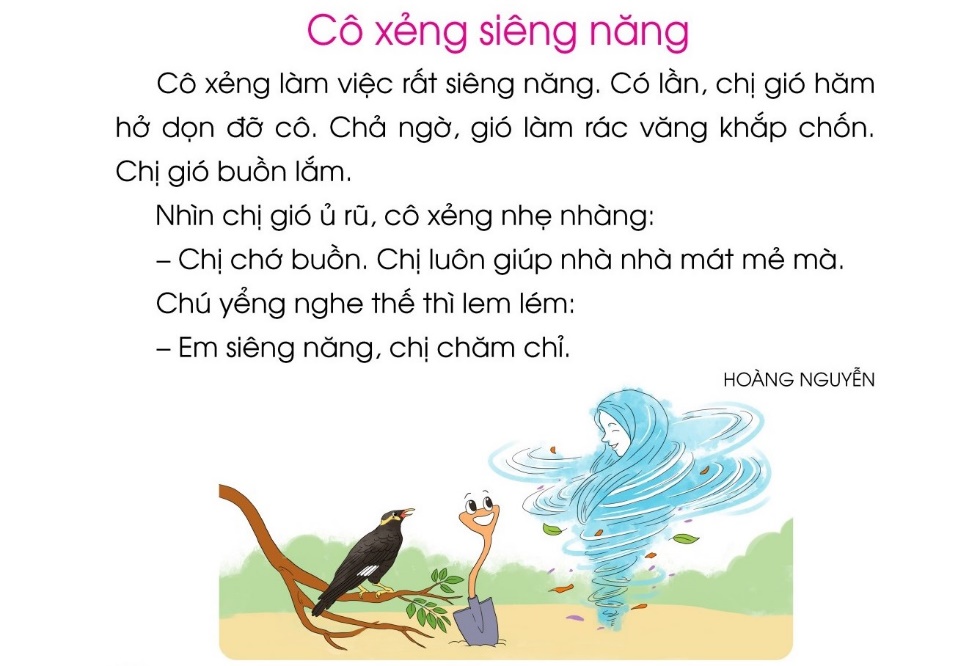 in
Thứ      ngày …tháng … năm 2020
Tiếng Việt
Bµi 84: ong  - oc
1. Lµm quen
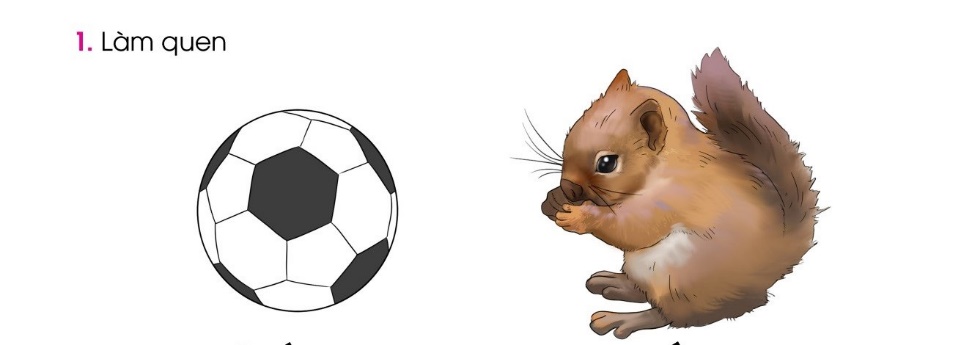 ong
bóng
sóc
oc
ong
oc
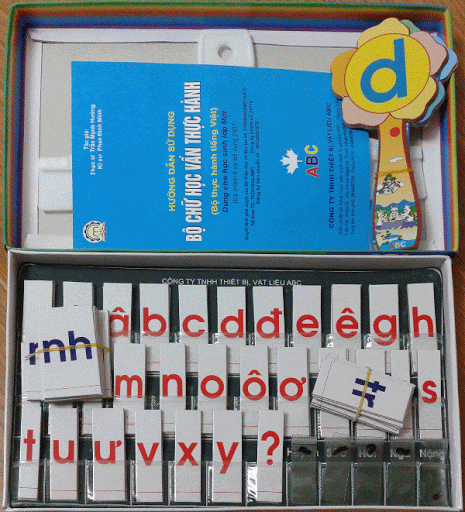 2. TiÕng nµo cã vÇn ong? TiÕng nµo cã vÇn oc?
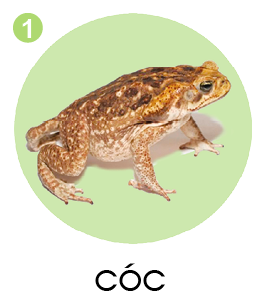 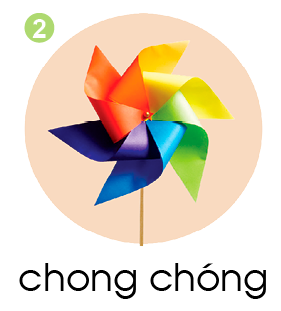 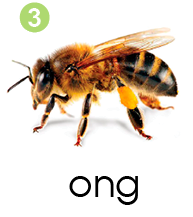 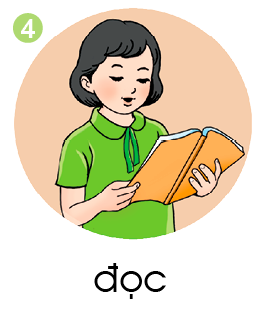 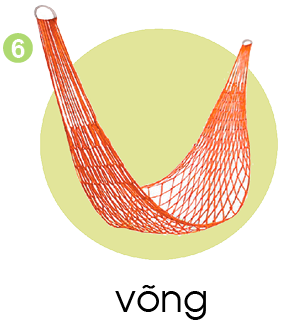 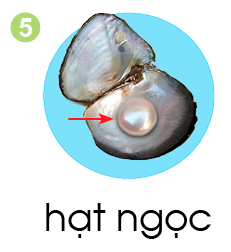 TiÕng nµo cã vÇn ong
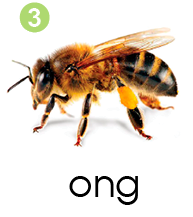 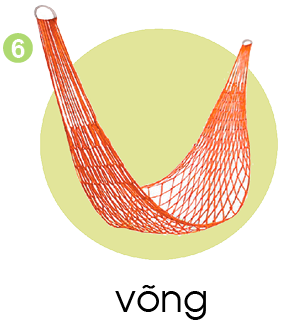 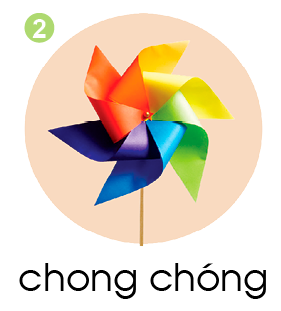 TiÕng nµo cã vÇn oc
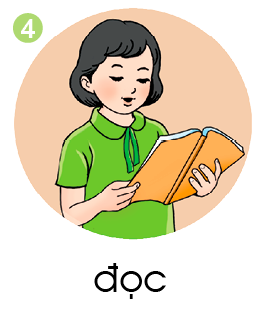 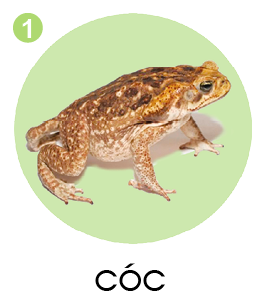 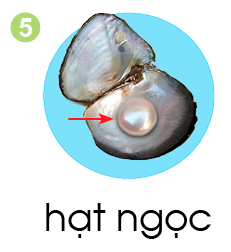 3 . TẬP VIẾT BẢNG CON
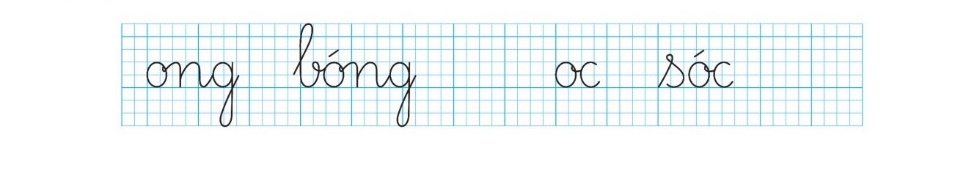 3 . TẬP VIẾT BẢNG CON
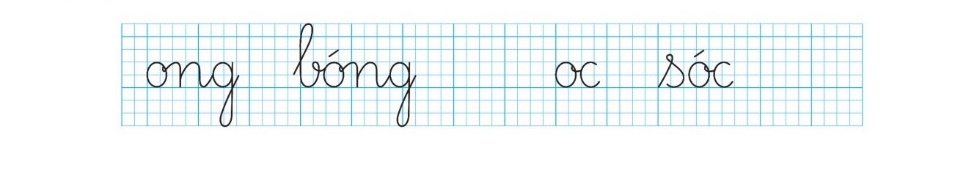 4. TẬP ĐỌC
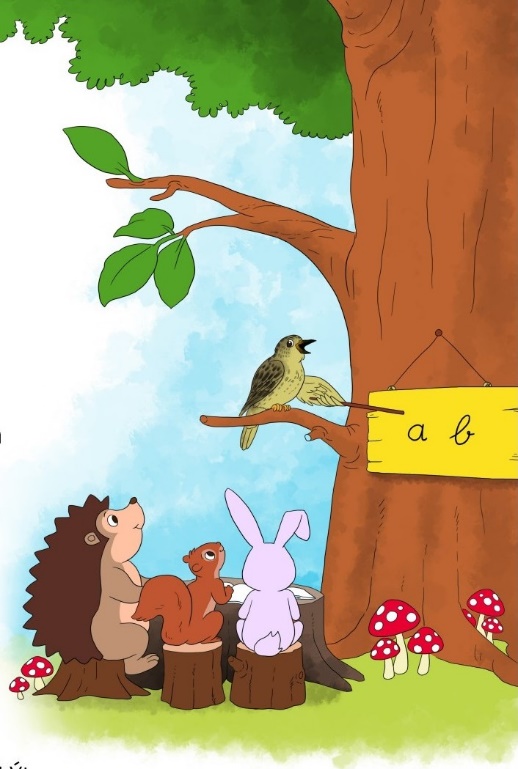 4. TẬP ĐỌC
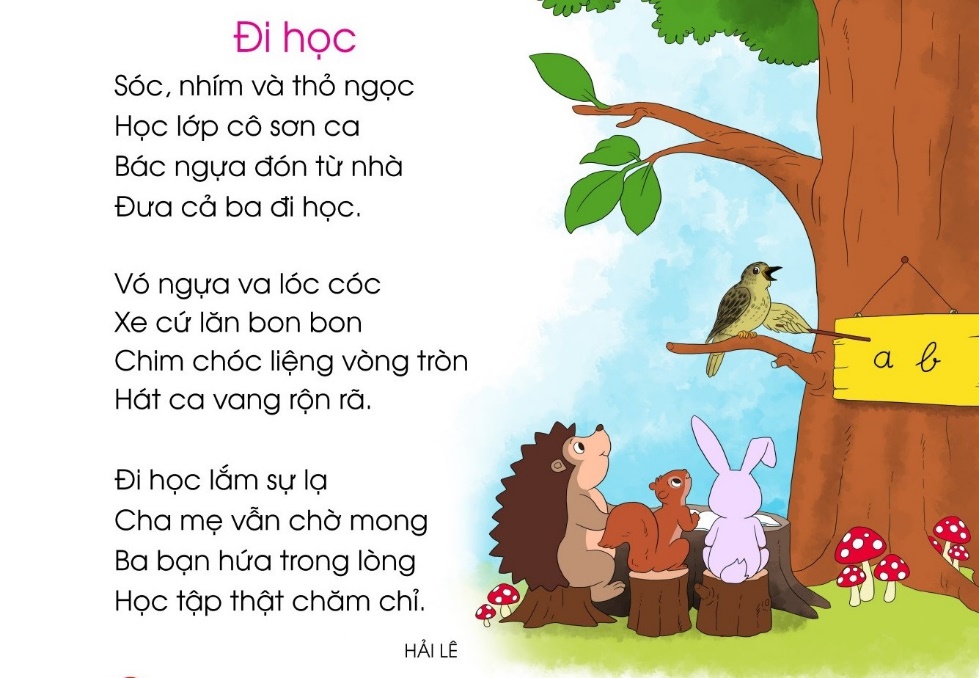 Luyện đọc từ ngữ :
chim chóc
đi học
liệng vòng tròn
thỏ ngọc
rộn rã
vó ngựa
chờ mong
va lóc cóc
lăn bon bon
hứa trong lòng
Đi học
Luyện đọc câu :
Sóc, nhím và thỏ ngọc.
oc
oc
Học lớp cô sơn ca.
Bác ngựa đón từ nhà
oc
Đưa cả ba đi học.
Vó ngựa va lóc cóc
oc
oc
Xe cứ lăn bon bon
oc
ong
Chim chóc liệng vòng tròn
Hát ca vang rộn rã.
Đi học lắm sư lạ
oc
Cha mẹ vẫn chờ mong.
ong
Ba bạn hứa trong lòng
ong
ong
Học tập thật chăm chỉ.
Thi đọc
Tìm hiểu bài
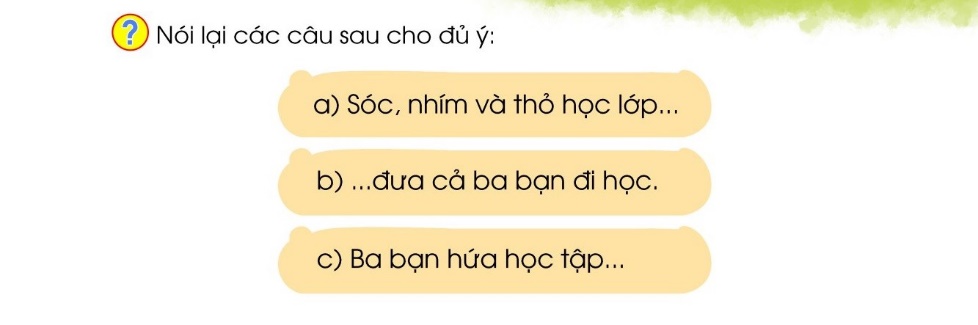 Tìm hiểu bài
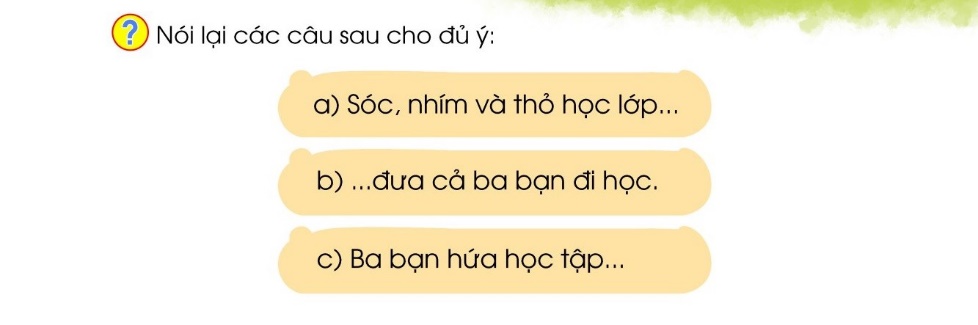 cô sơn ca
Bác ngựa
thật chăm chỉ.
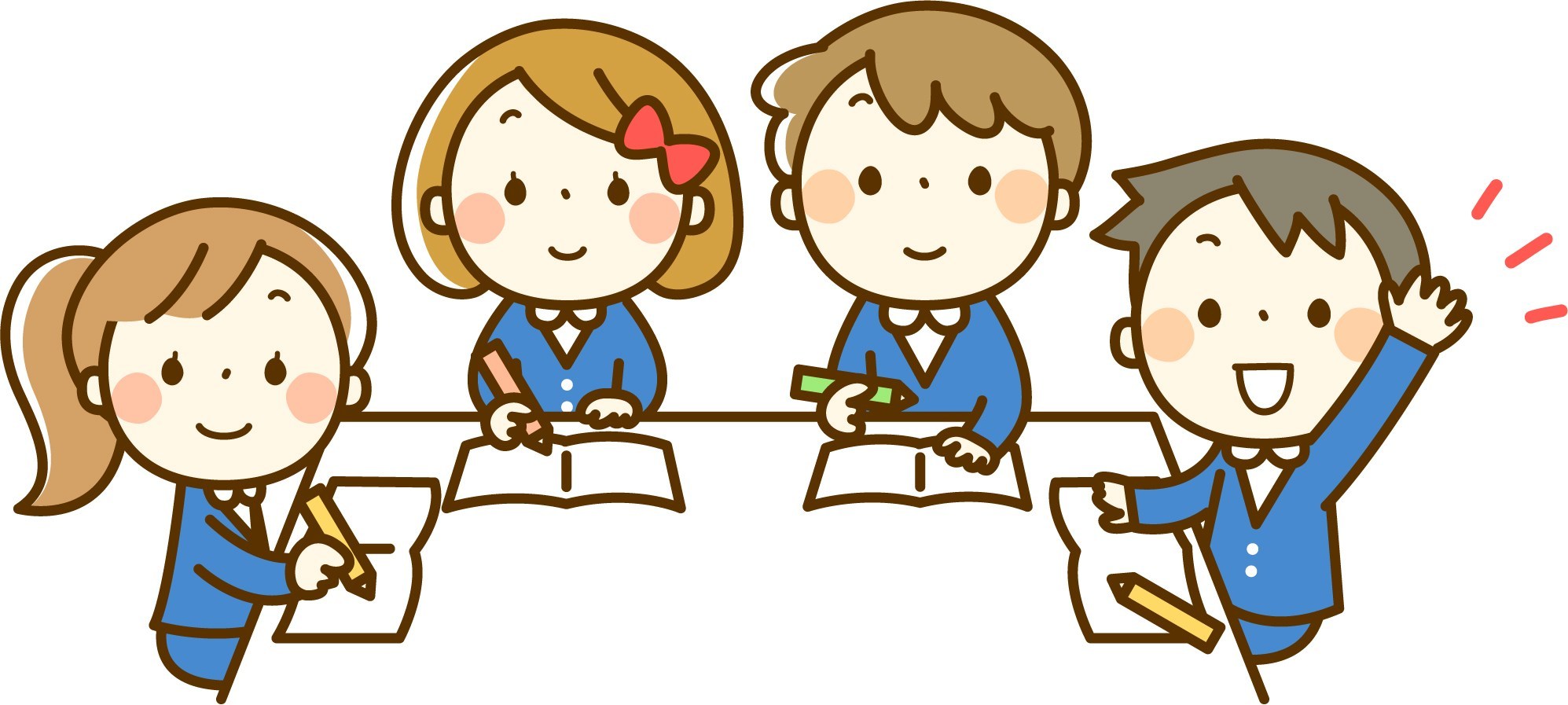 Củng cố
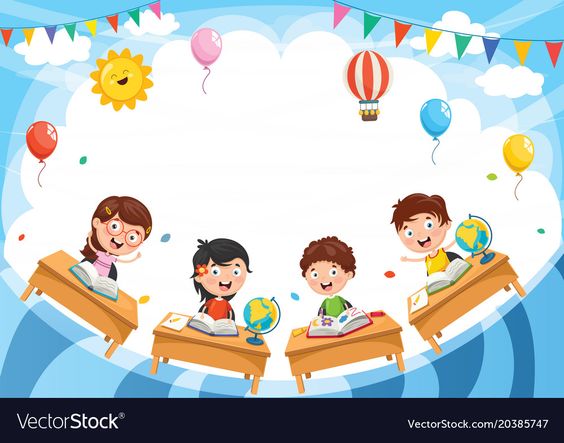 Dặn dò